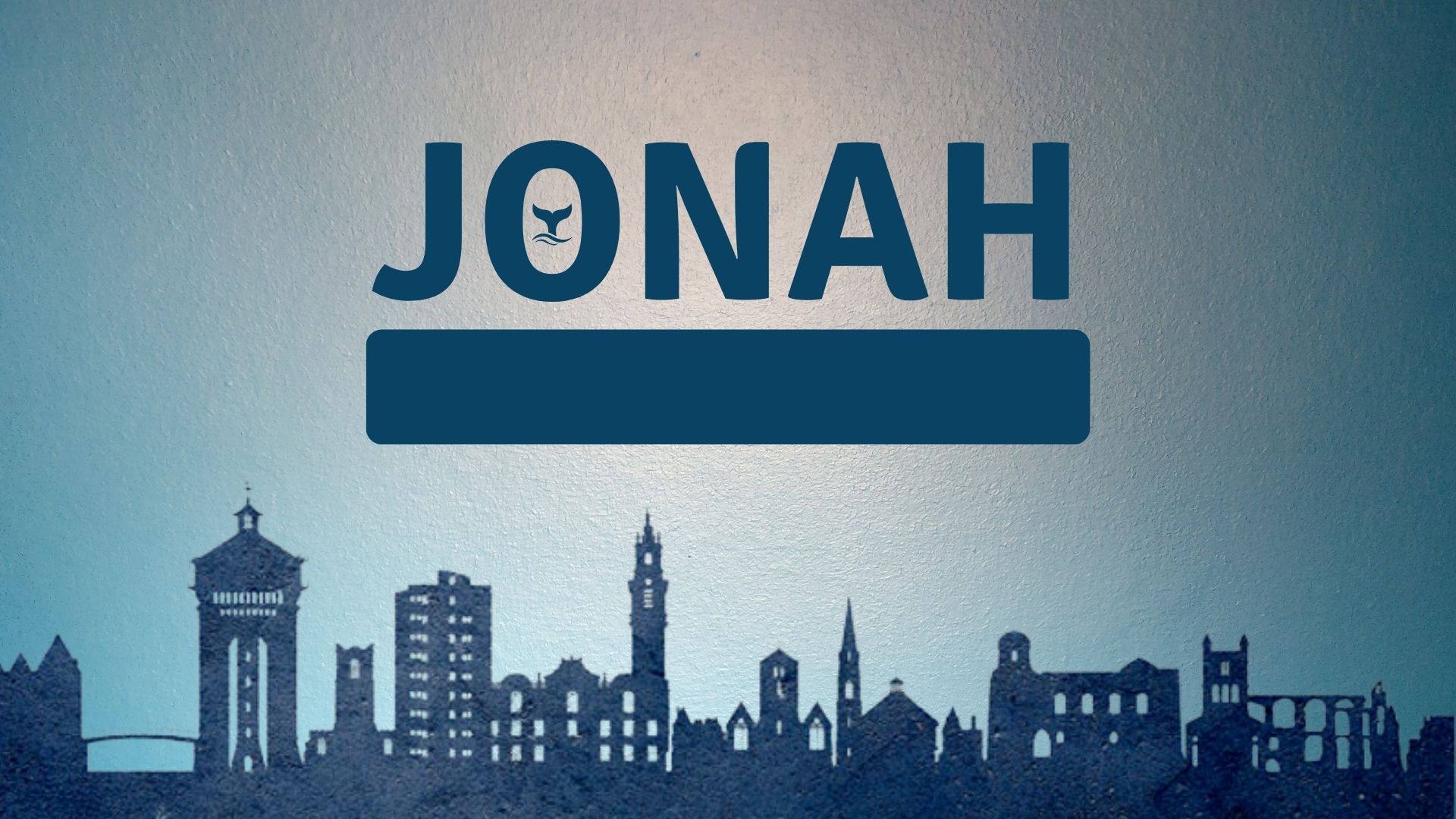 GOD’S LOVE AND OURS
Oh JONAH!!!
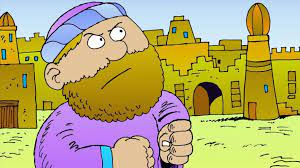 Go JONAH!!!
Go JONAH!!!
Go JONAH!!!
GOD YOU ARE AMAZING! 
WELLDONE JONAH – MISSION COMPLETE!
Go JONAH!!!
Oh JONAH!!!
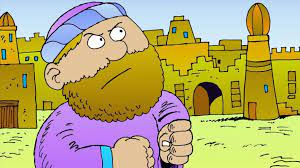 Jonah’s Anger at the Lord’s Compassion
4  Verse 1 - But Jonah was greatly displeased and became angry. 2 He prayed to the Lord, “O LORD, is this not what I said when I was still at home? That is why I was so quick to flee to Tarshish.  I knew that you are a gracious and compassionate God, slow to anger and abounding in love, a God who relents from sending calamity. 3 Now, O LORD, take away my life, for it is better for me to die than to live.”
4 But the LORD replied, 
“Have you any right to be angry?”
Experiencing God’s Grace and extending it to others
- Most of us are grateful when God extends His grace towards us but often less so when it is extended towards the lives of others. 
Where have we become blinded to our sin just like Jonah?
Matthew 7 verse 3 (NIV)
‘Why do you look at the speck of sawdust in your brother’s eye and pay no attention to the plank in your own eye?’

God is Holy and hates all sin.
Experiencing God’s Grace and extending it to others continued……
 - Jonah is surprised by the extent of God’s grace

…’there was nothing wrong in Jonah’s knowledge of God.  But he was unpracticed in God’s ways.’  (Eugene Peterson ‘Under the Unpredictable Plant’)
Jonah had the head knowledge of who God was but hadn’t experienced the practical outworking of His grace and compassion.

 -Do we struggle to show grace and forgiveness towards others? 
 - Look at the grace and forgiveness God has shown you through Jesus!
Jonah 4 v 5-8
5 Jonah had gone out and sat down at a place east of the city. There he made himself a shelter, sat in its shade and waited to see what would happen to the city. 6 Then the Lord God provided a vine and made it grow up over Jonah to give shade for his head to ease his discomfort, and Jonah was very happy about the plant. 7 But at dawn the next day God provided a worm, which chewed the plant so that it withered. 8 When the sun rose, God provided a scorching east wind, and the sun blazed on Jonah’s head so that he grew faint. He wanted to die, and said, “It would be better for me to die than to live.” (NIV)
God centered and not self-centered
Jonah had a ‘failure of heart’.  His heart was not aligned with God’s
Jonah’s misplaced anger does not change God’s plans.
God’s love reaches everyone – He leaves the 99 to go after the 1 that has gone astray (Matthew 18 and Luke 15)
Turn away from being self-centered and become GOD CENTERED
God is our SOURCE:
“I am the vine; you are the branches.  If you remain in me and I in you, you will bear much fruit; apart from me you can do nothing.”John 15: 5 NIV
9 But God said to Jonah, “Do you have a right to be angry about the vine?”
“I do,” he said. “ I am angry enough to die.”
10 But the LORD said, “You have been concerned about this vine, though you did not tend it or make it grow.  It sprang up overnight and died overnight.  11  But Ninevah has more than a hundred and twenty thousand people who cannot tell their right hand from their left, and many cattle as well.  Should I not be concerned about that great city?”
OUR GREAT COMMISSION
God’s heart is to rescue all people
Do we put up barriers towards people who are racially and religiously different from us?

God’s master plan through His Church
18 Then Jesus came to them and said, “All authority in heaven and on earth has been given to me. 19 Therefore go and make disciples of all nations, baptizing them in the name of the Father and of the Son and of the Holy Spirit, 20 and teaching them to obey everything I have commanded you. And surely I am with you always, to the very end of the age.” ( Matthew 28: 18-20 NIV)
OUR GREAT COMMISSION
‘God had brought Jonah to Ninevah to give him an experience of amazing grace.  The tables are turned; it is no longer Jonah preaching to the people of Ninevah, but the people of Ninevah preaching to Jonah, inviting him into a vocation far beyond anything he had supposed.’   Eugene Peterson

Today God brings us to Redeemer so that we can lift up the name of Jesus and worship Him for His saving grace, but He calls us beyond this hall to our city, this nation and the nations of the world to declare salvation through Jesus Christ and be part of a vocation far beyond anything we have ever dreamed.
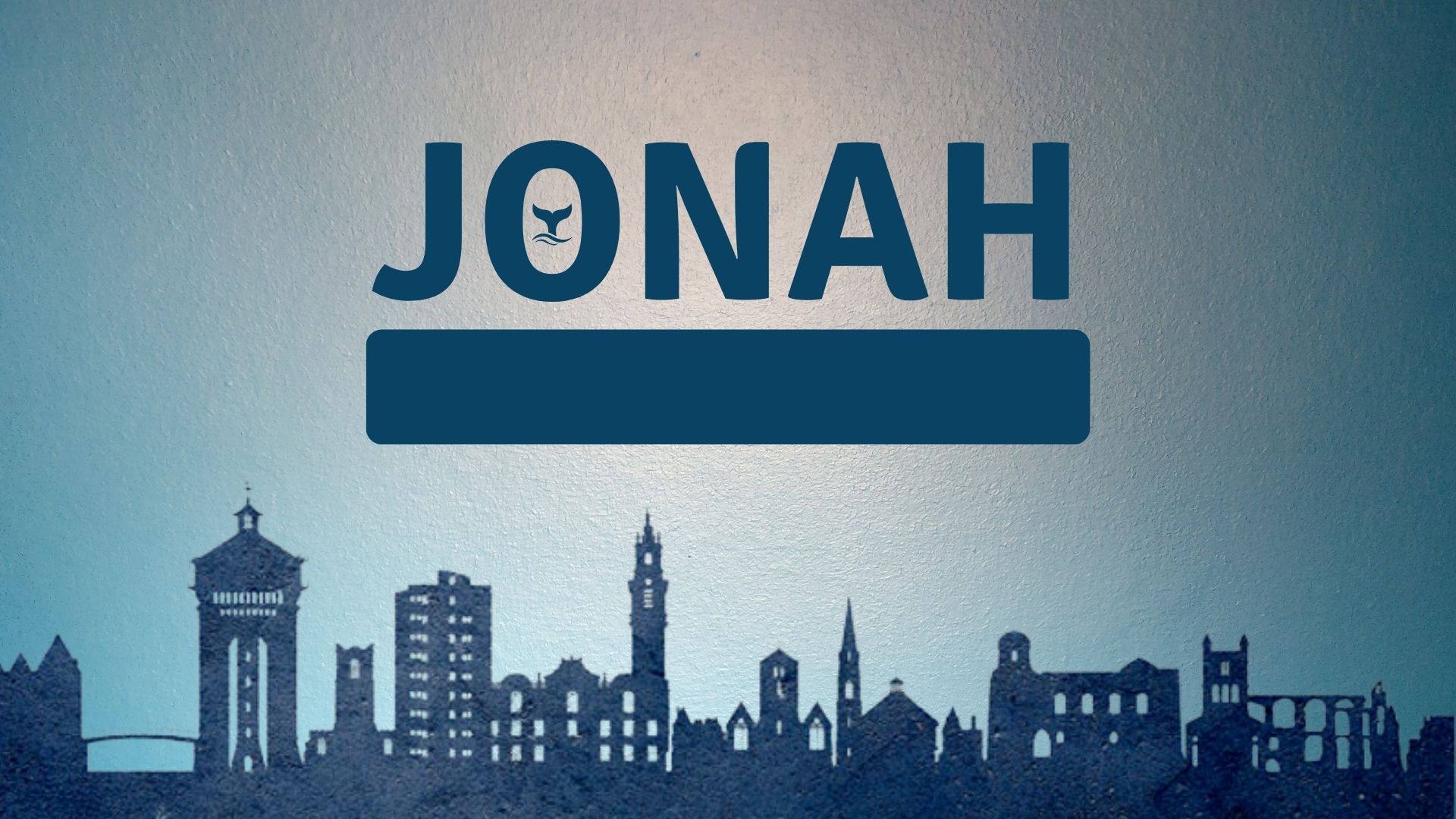 GOD’S LOVE AND OURS